Correlating ENA rates with solar wind pressure to find the scale of the heliosphere
Joe Kelly, University of Montana
Dr. Paul Janzen, Physics Dept, University of Montana
Solar Wind
The IBEX Satellite
Results
Solar wind is a continuous
stream of charged particles
(protons and electrons)
produced by the Sun which
propagate outwards along
the Suns’ magnetic field 
lines. Solar wind comes in
two forms: slow and fast 
solar wind. 
Slow solar wind
400 km/s, originates in the Sun’s equatorial belt
Fast solar wind
750 km/s, originates in coronal holes
More fast solar wind near the poles of the Sun
As the solar wind reaches the edge of the solar system, it slows down by 10% and gradually ionizes. The pressure and density of solar wind changes over time.
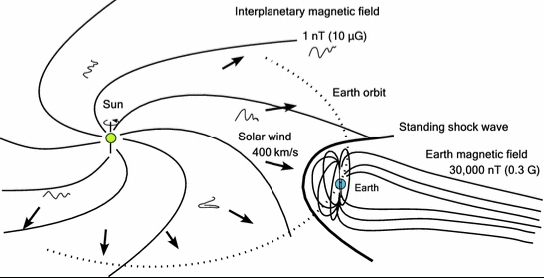 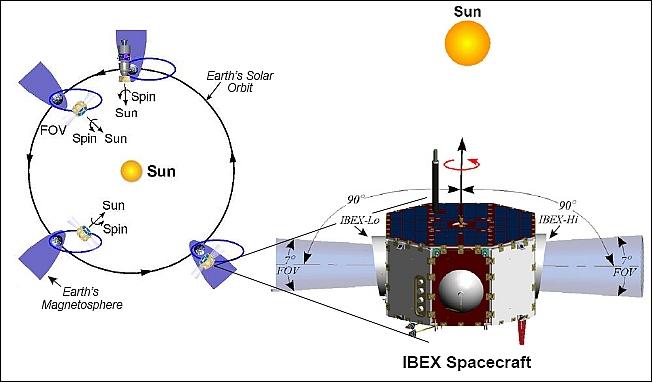 The Interstellar
Boundary Explorer
(IBEX) is a satellite
orbiting the Earth
which monitors 
incoming ENAs.
It has been 
collecting data since
2009. The nose of 
the satellite is 
always oriented 
towards the sun,
meaning it collects data from each patch of the sky twice a year, once while moving towards that area (called “Ram”) and once while moving away (called “Wake”). Incoming ENAs may be counted by five different energy detectors, each corresponding to a different energy range. This project focused on IBEX data taken between 2009 and 2019.
We limited our search area to the equatorial region of the “nose” of the heliosphere. This allows us to make simplifying assumptions about the solar wind speed and the complexity of the interactions in the termination shock. An example the
distance 
minimization
technique is shown
to the right. Both 
the “Ram” and
“Wake” data sets 
show the distance
to the termination 
shock at roughly
125 astronomical
units (AU). Visually,
the summed ENA
curves match very
well with solar wind
pressure. Repeating 
this procedure for
five patches of the 
sky, we find the 
ideal distance to be 
between 115 and 130
AU, which matches 
with previous estimates
of the scale of the
heliosphere, indicating
that solar wind pressure
was reflected in ENA
data in the way expected.
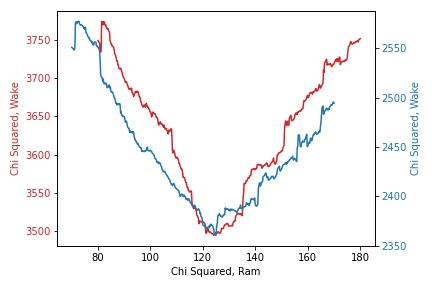 The Heliosphere and ENAs
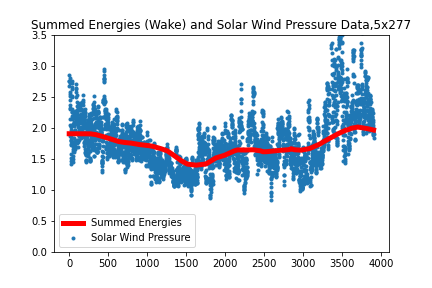 Project Goal
Our solar system 
is situated within
the interstellar
medium, the 
region which 
exists between
solar systems and
has a weak, 
directional 
magnetic field. 
The heliosphere
is a vast, bubble-
like region surrounding the solar system which exists inside the interstellar medium, defined by the location where the Sun’s stronger magnetic field is dominant. This magnetic field is propagated outwards by solar wind. At the edge of the heliosphere is the termination shock, where the interaction between the Sun’s magnetic field and the interstellar magnetic field begins to occur. The termination shock also has a “nose” and “tail” defined by the direction of the interstellar medium. As some solar wind neutralizes in the region, it becomes Energetic Neutral Atoms (ENAs), which continue along their trajectory at the moment they neutralized. Some ENAs, which are primarily hydrogen are directed back into our solar system.
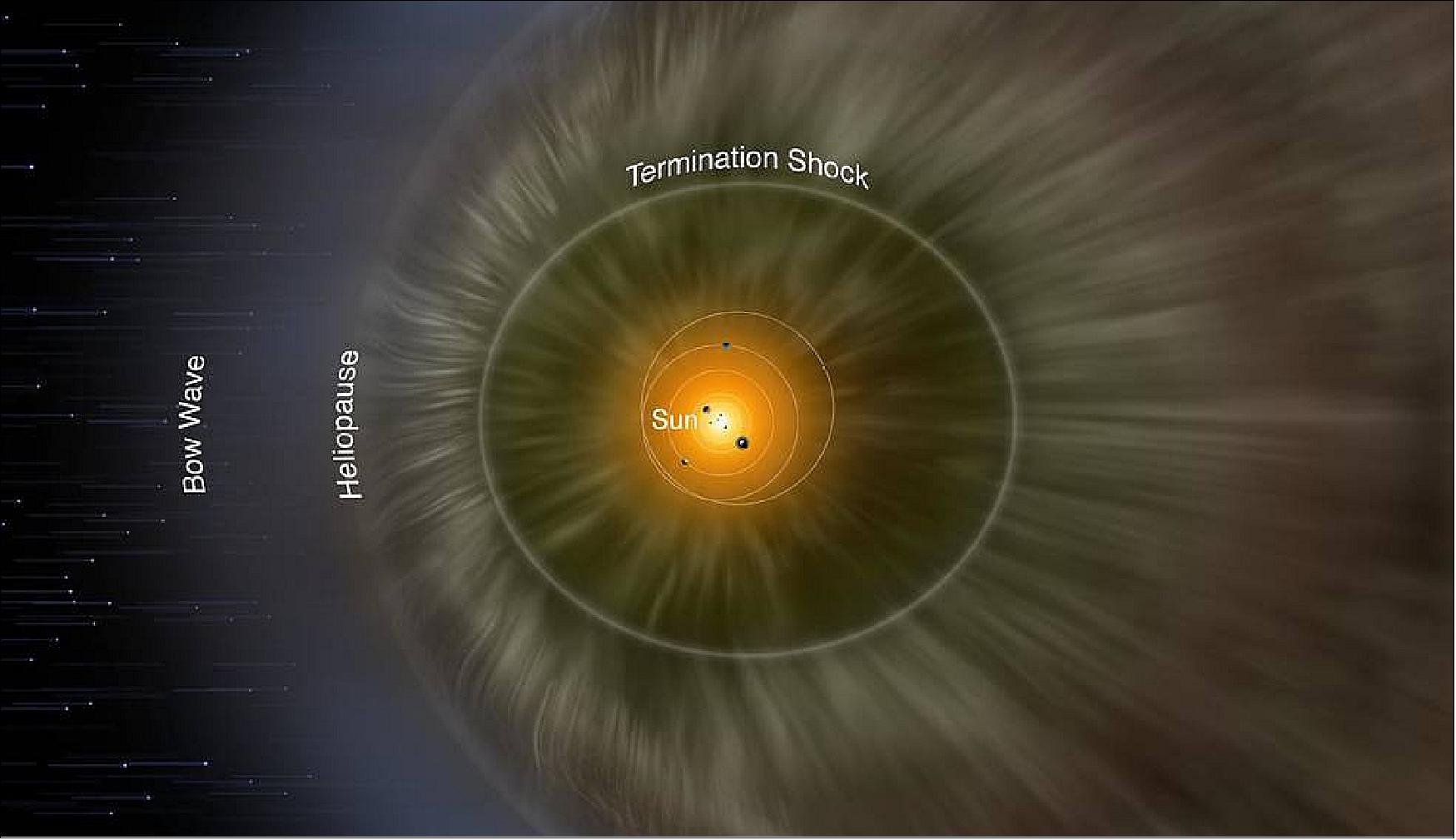 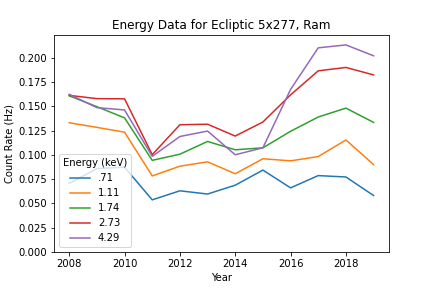 Conclusion
Past estimates of the scale of the heliosphere indicated that it is roughly 120 AU in size. By applying this method of correlating ENA observations with solar wind pressure data, we found these data sets reflected each other as anticipated and reflected the size of the heliosphere.
References
[1] McComas et. al., Seven Years of Imaging the Global Heliosphere with IBEX, 2017. [2] McComas et. al., Expanding Global Features in the Outer Heliosphere, 2019. [3] IBEX, the European Space Agency. [4] Reisenfeld et. al, Tracking the Solar Cycle through IBEX, 2019.